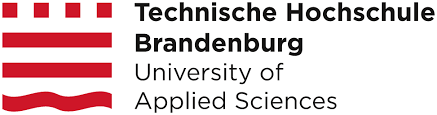 Department of Engineering
TEST RIG CONTROL
Supervised by:
Prof. Dr.-Ing. Christian Oertel
Ing. Jan Hempel
TEST RIG CONTROL - Daniel Suárez Freile
2016
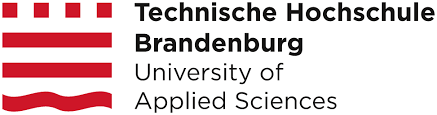 Contents:
Introduction
Tyre Property Lab -> Tyre Test Rig.
Graphic User Interfaces.
.net and C++.
Tyre cross section test rig
Basic definitions.
 Implemented GUI.
GUI elements and measurement VI’s
Implementation of the GUI and measurement VI’s
TEST RIG CONTROL - Daniel Suárez Freile
2016
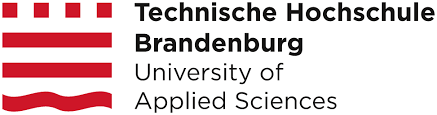 Tyre Property Lab:
TEST RIG CONTROL - Daniel Suárez Freile
2016
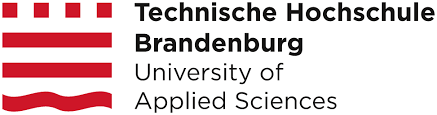 Tyre Test Rig:
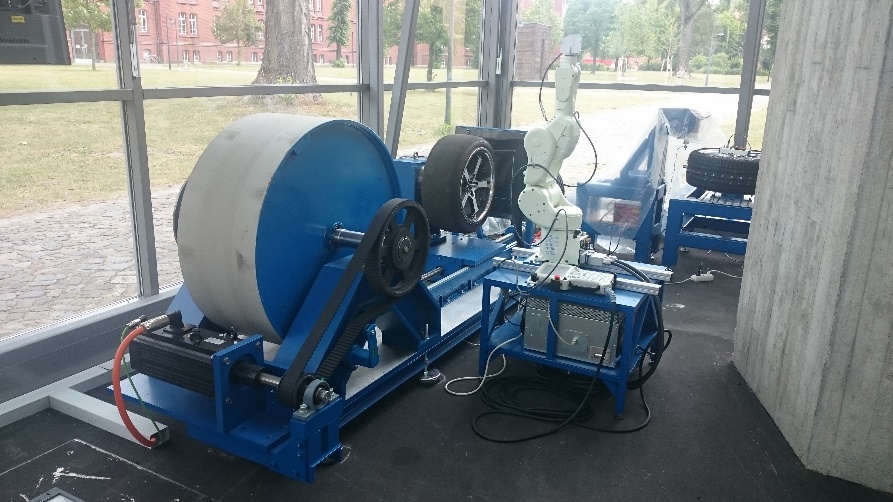 TEST RIG CONTROL - Daniel Suárez Freile
2016
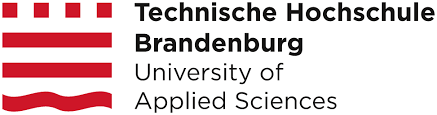 Graphic User Interfaces:
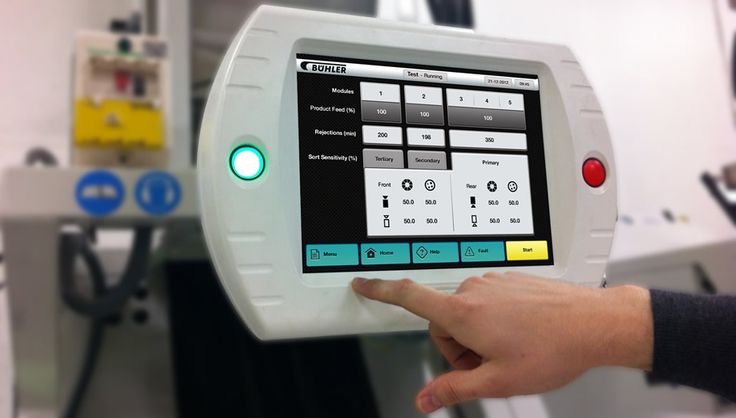 TEST RIG CONTROL - Daniel Suárez Freile
2016
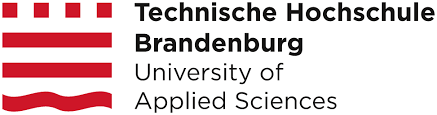 Software:
. NET -> Software framework
User interface, data access, communication, etc.
C++ -> General-purpose programming language
Object-oriented.
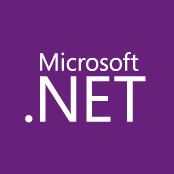 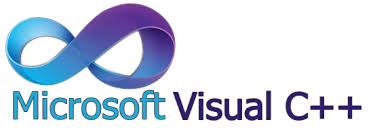 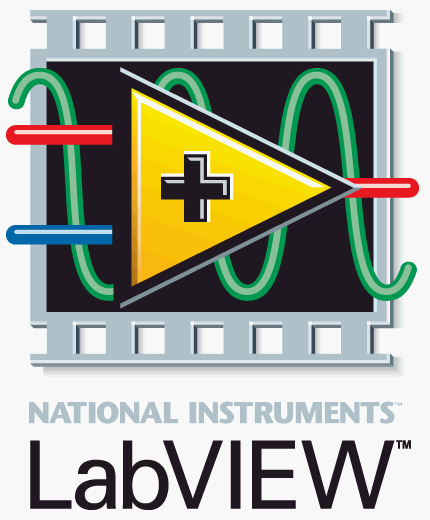 Design platform and development environment.
Visual programming language.
Software and code integration
Dynamic-Link Libraries.
TEST RIG CONTROL - Daniel Suárez Freile
2016
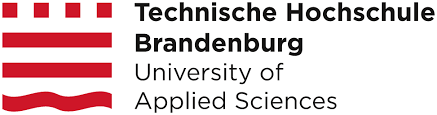 Tyre cross section test rig:
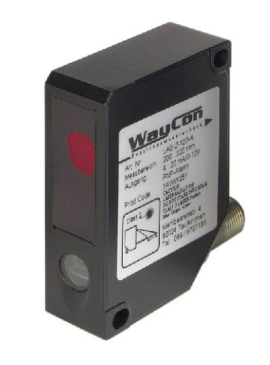 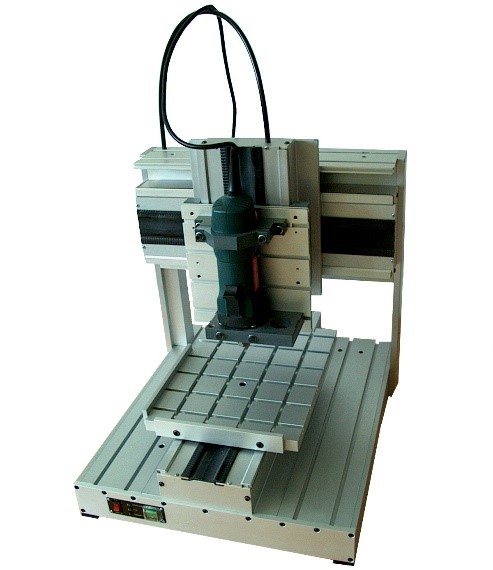 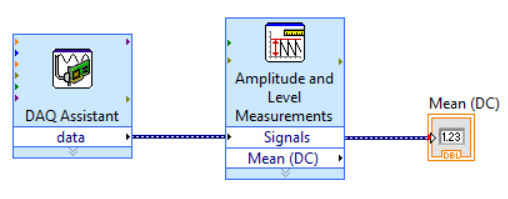 TEST RIG CONTROL - Daniel Suárez Freile
2016
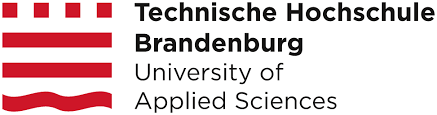 Graphic User Interface:
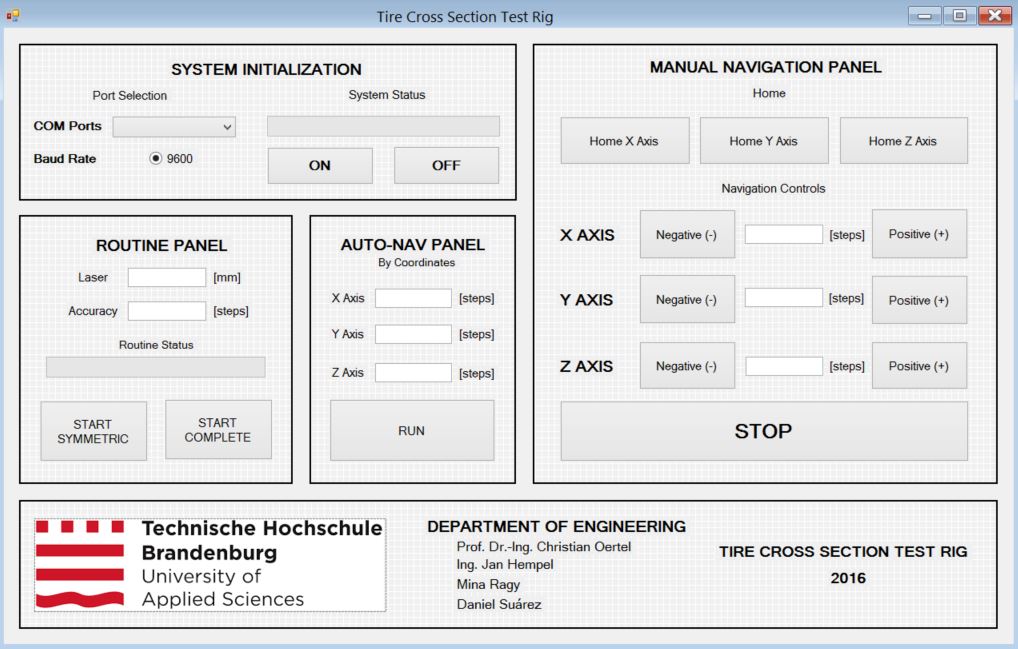 TEST RIG CONTROL - Daniel Suárez Freile
2016
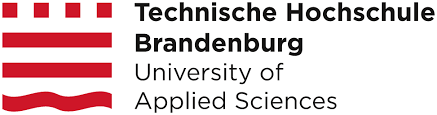 Algorithm:
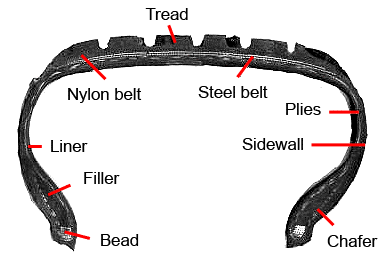 TEST RIG CONTROL - Daniel Suárez Freile
2016
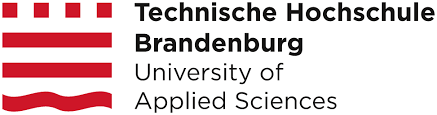 Results:
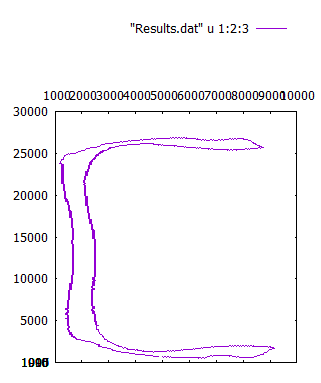 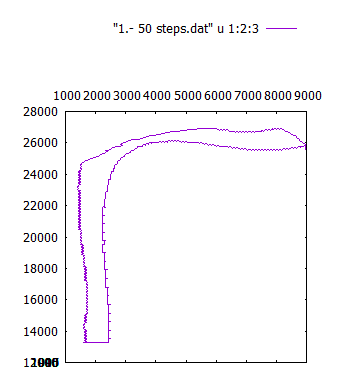 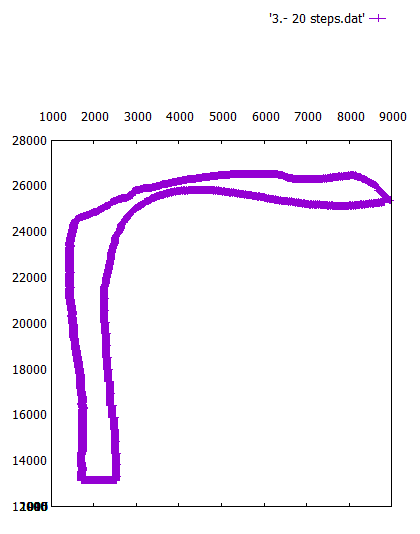 TEST RIG CONTROL - Daniel Suárez Freile
2016
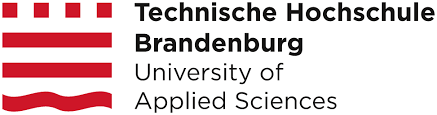 Tyre Test Rig GUI design:
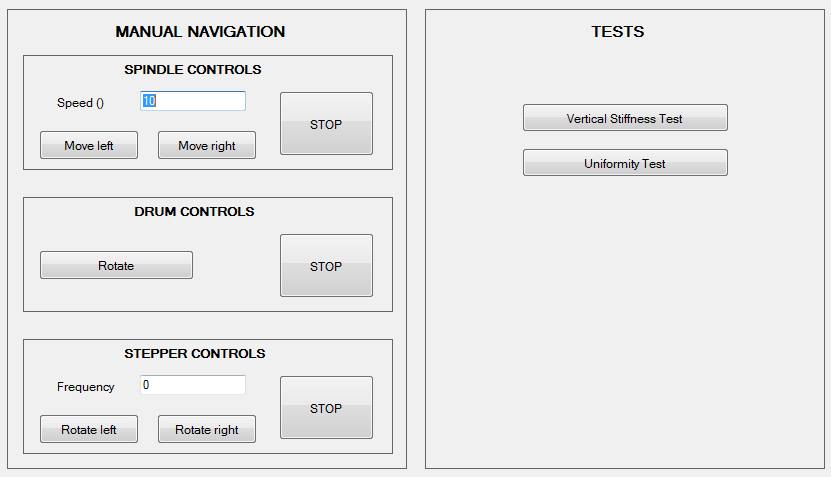 TEST RIG CONTROL - Daniel Suárez Freile
2016
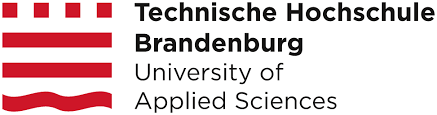 Vertical stiffness test design:
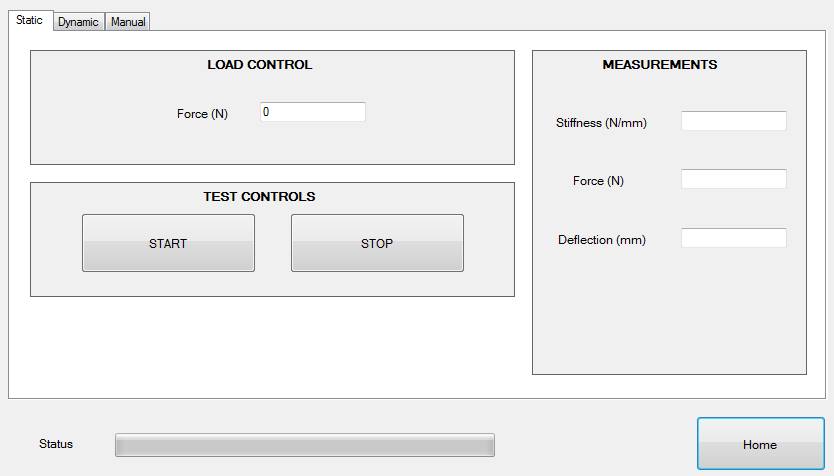 TEST RIG CONTROL - Daniel Suárez Freile
2016
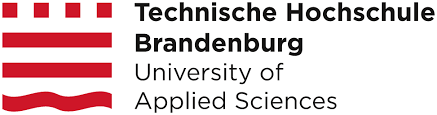 Vertical stiffness test design:
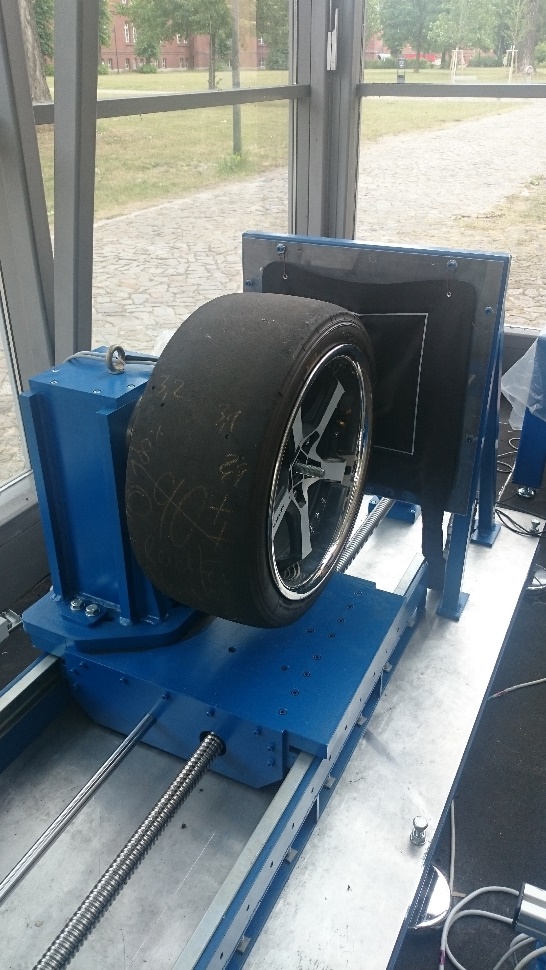 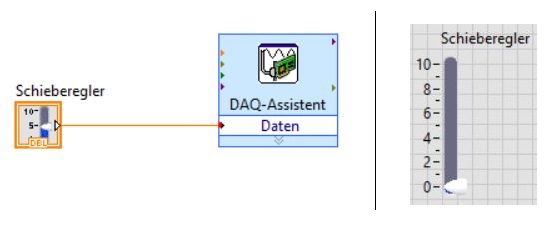 Spindle_Speed(0); 
SEnable(0);
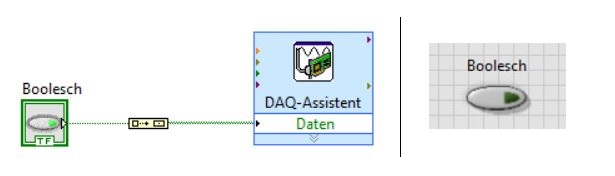 TEST RIG CONTROL - Daniel Suárez Freile
2016
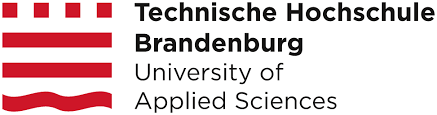 Tyre Test Rig GUI implementation:
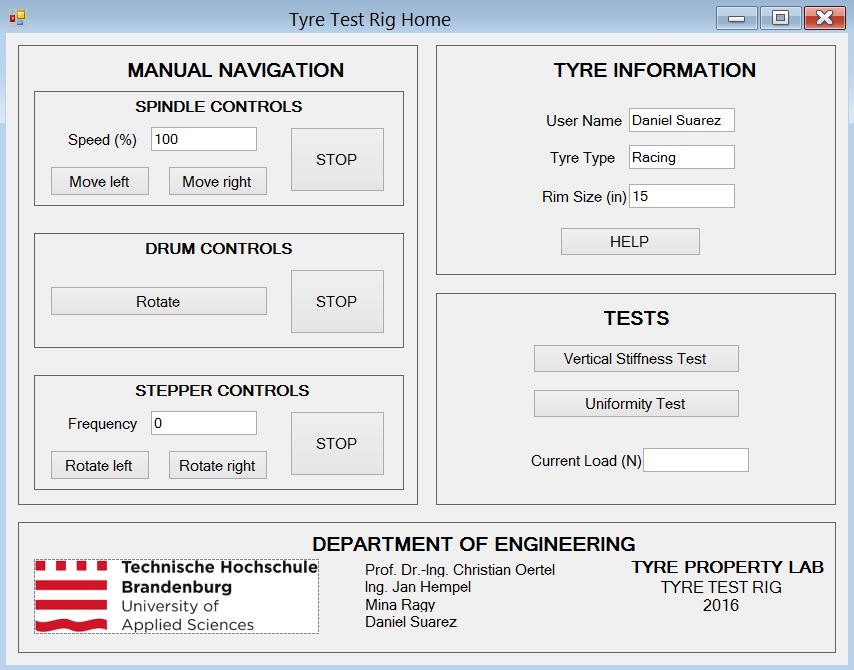 TEST RIG CONTROL - Daniel Suárez Freile
2016
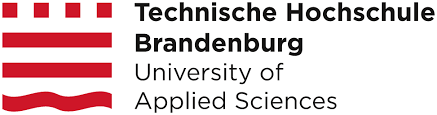 Vertical stiffness test implementation:
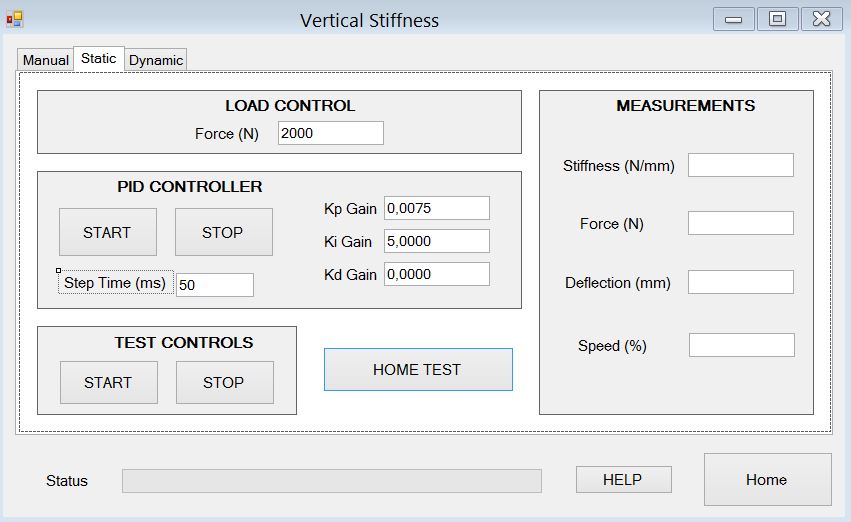 TEST RIG CONTROL - Daniel Suárez Freile
2016
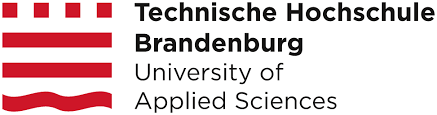 Force acquisition:
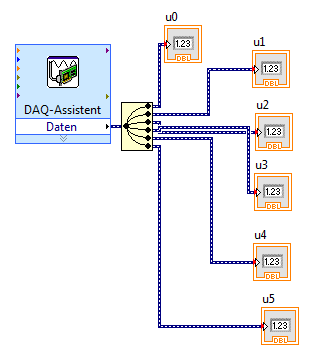 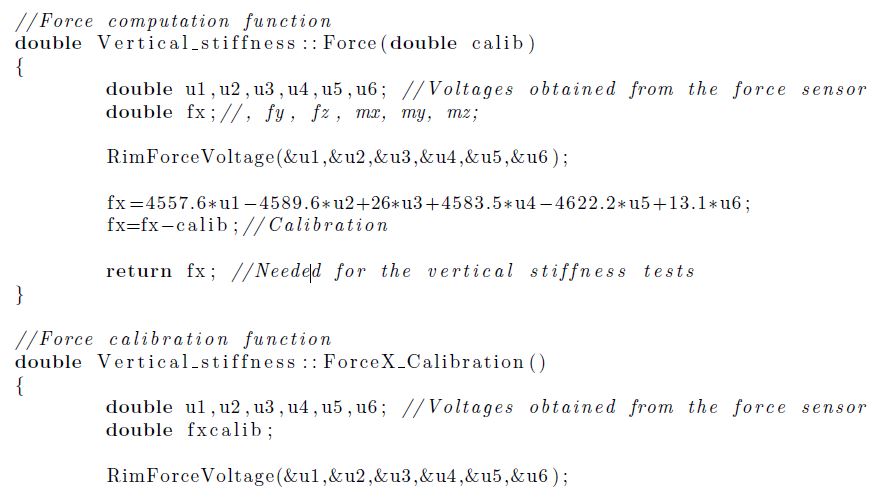 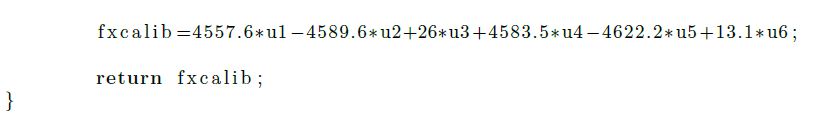 TEST RIG CONTROL - Daniel Suárez Freile
2016
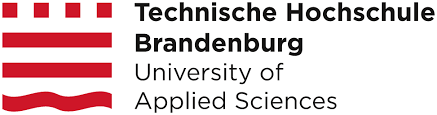 Angle acquisition:
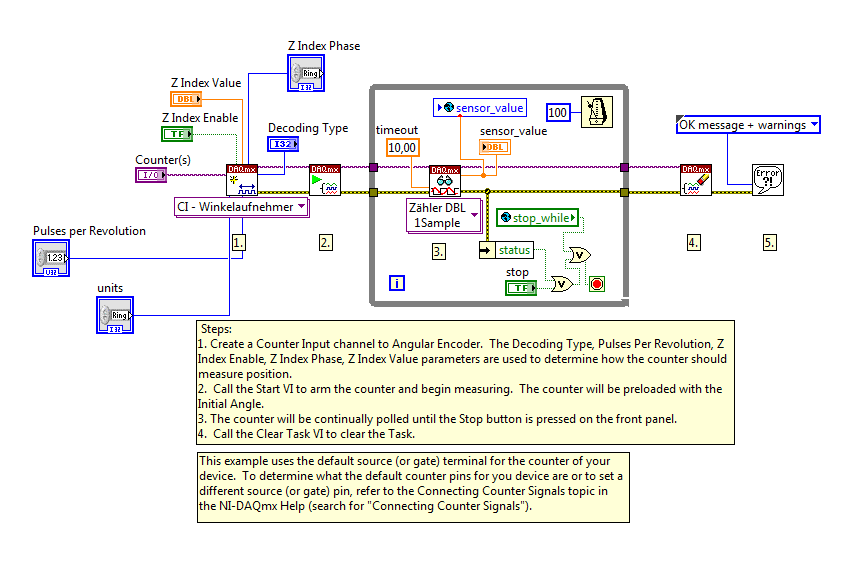 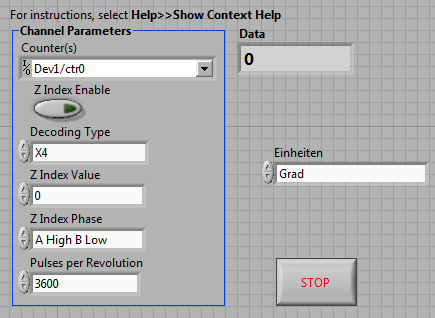 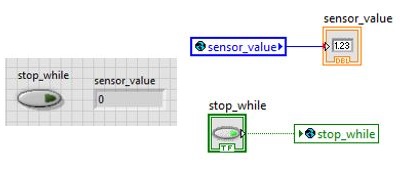 TEST RIG CONTROL - Daniel Suárez Freile
2016
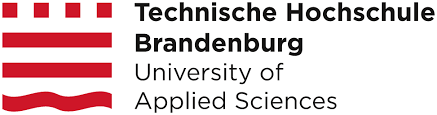 Angle acquisition:
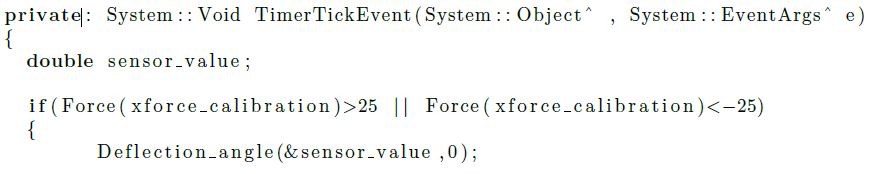 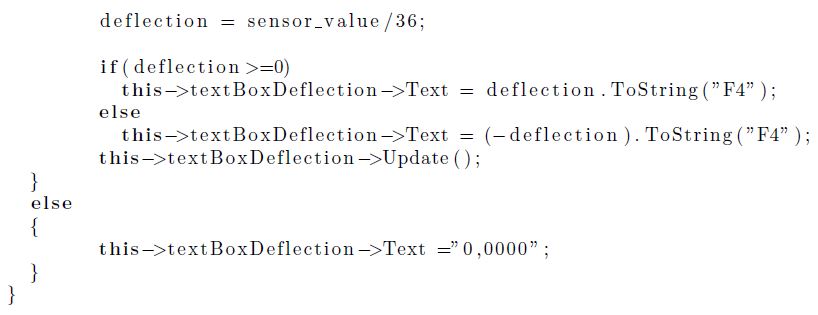 TEST RIG CONTROL - Daniel Suárez Freile
2016
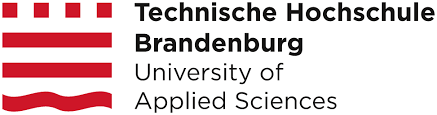 Conclusion:
Tyre cross section test rig.
Home Window.
Vertical Stiffness Window.
Uniformity Test Window.
User Manual
Recommendation:
PID Controller.
Uniformity Test.
Tyre Information
TEST RIG CONTROL - Daniel Suárez Freile
2016
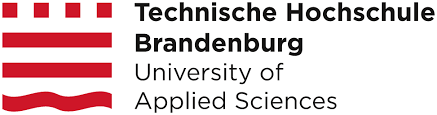 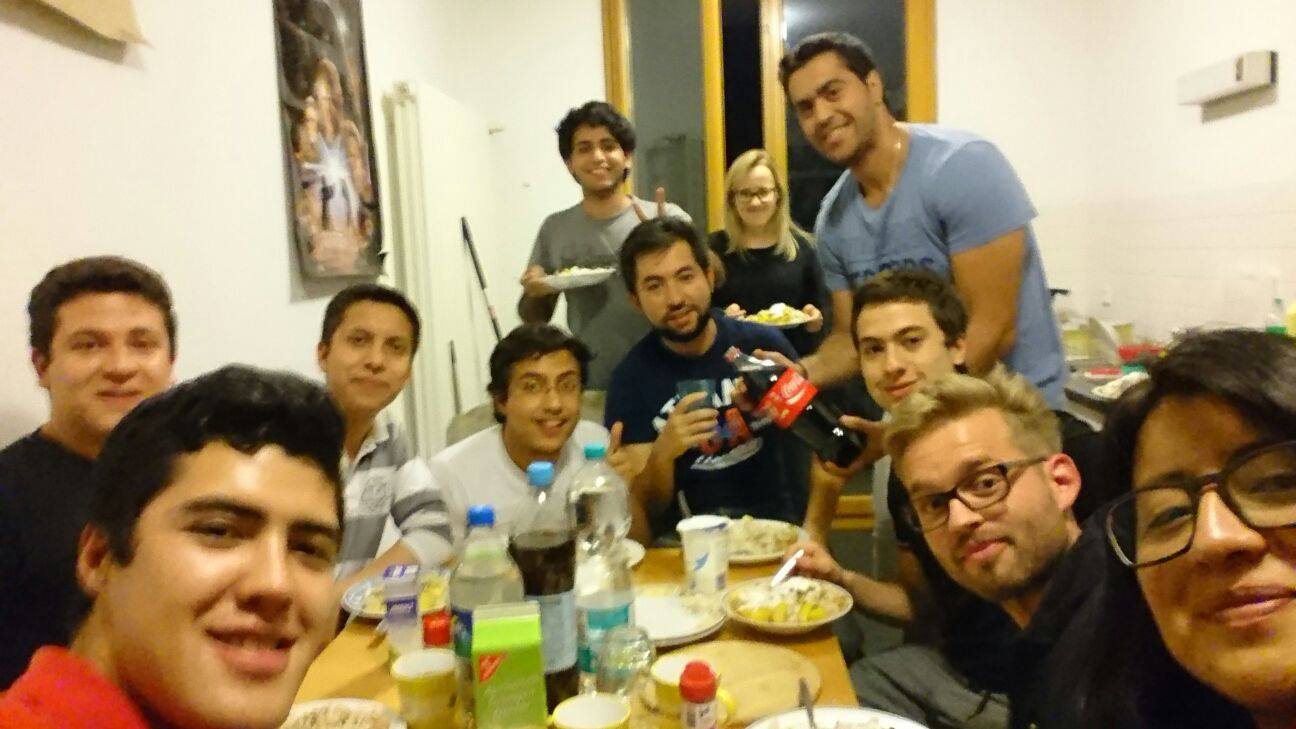 Thank you!
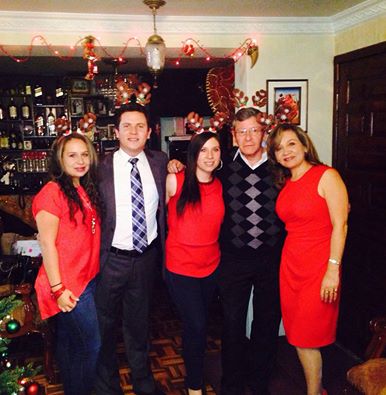 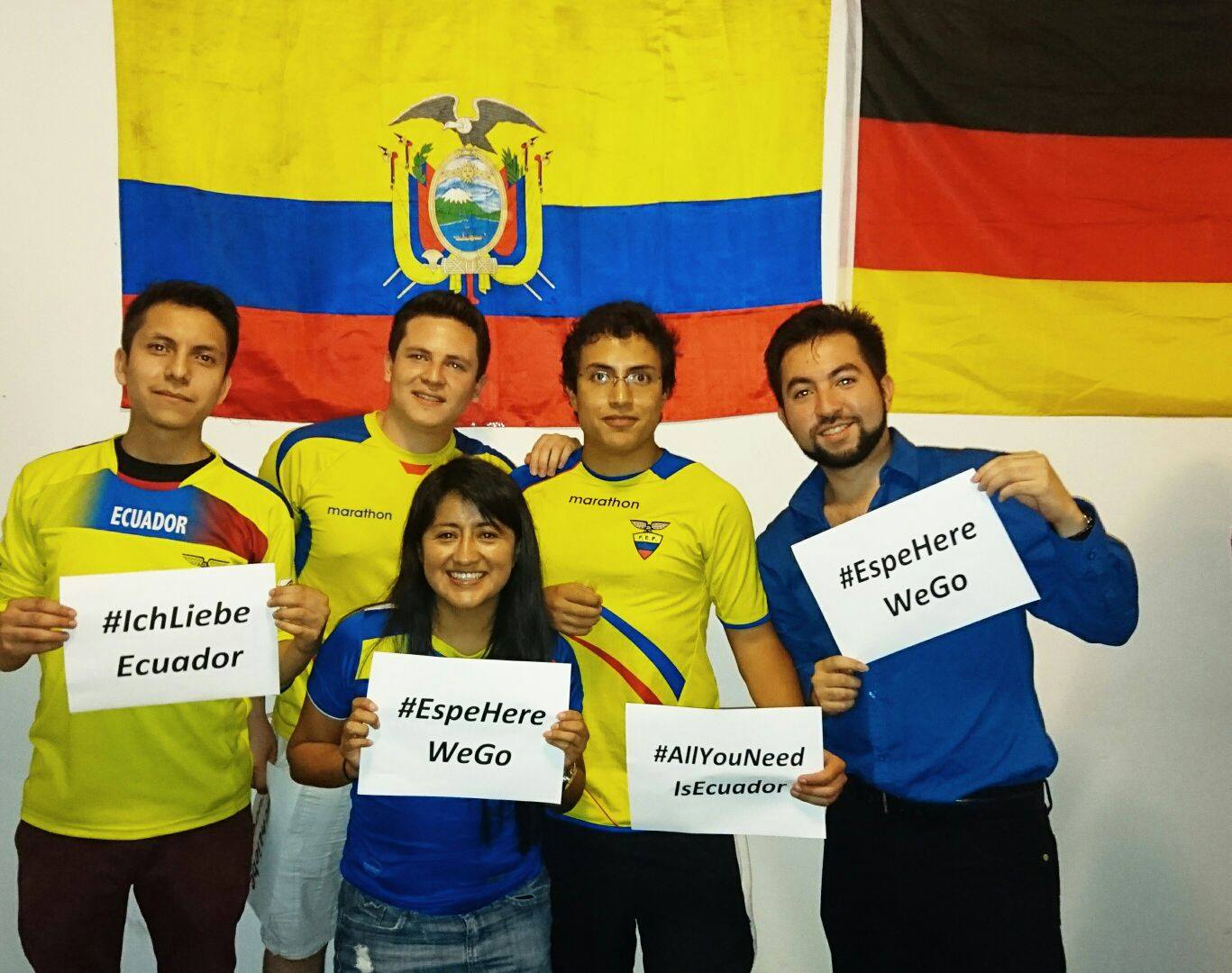 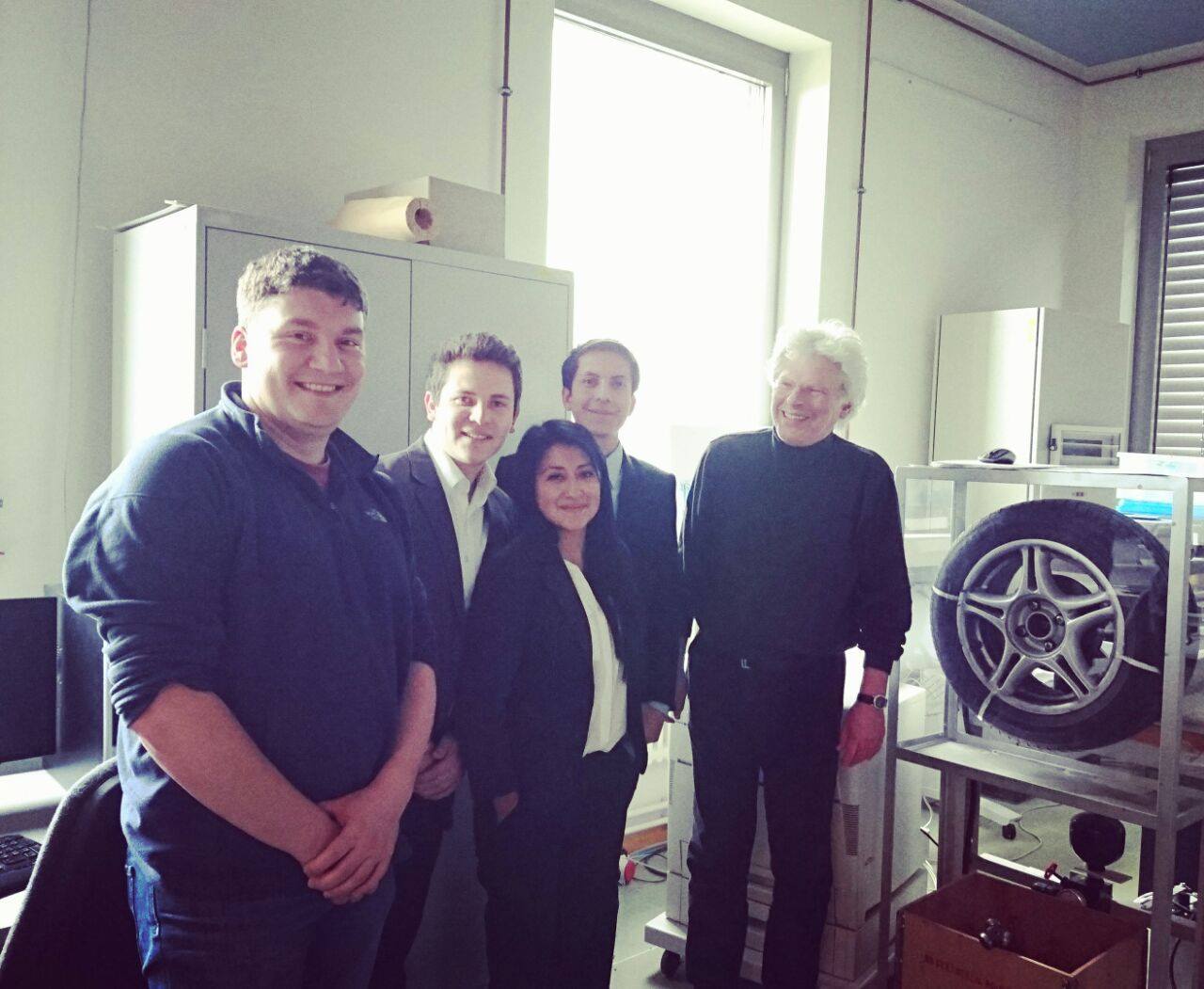 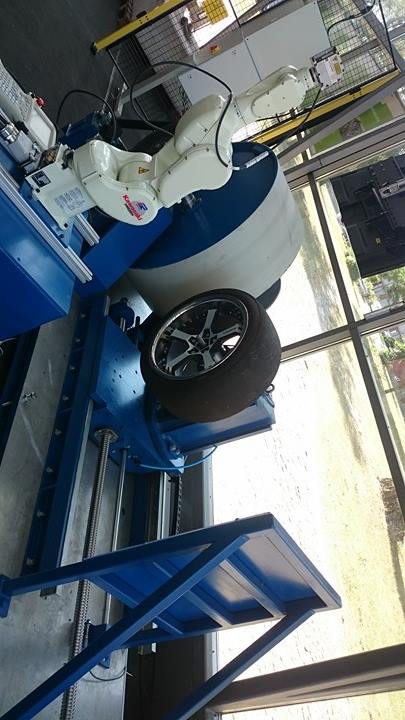 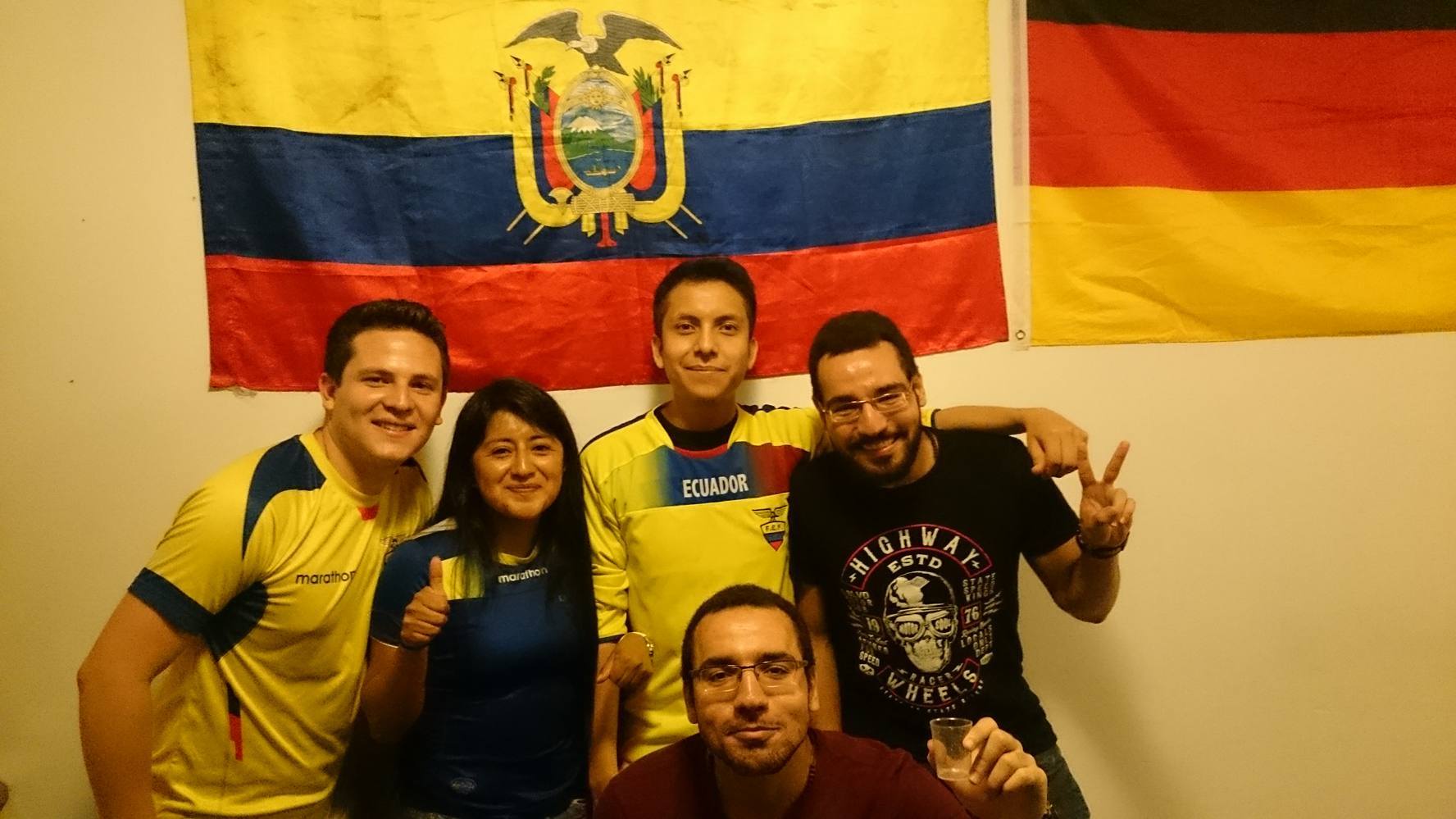 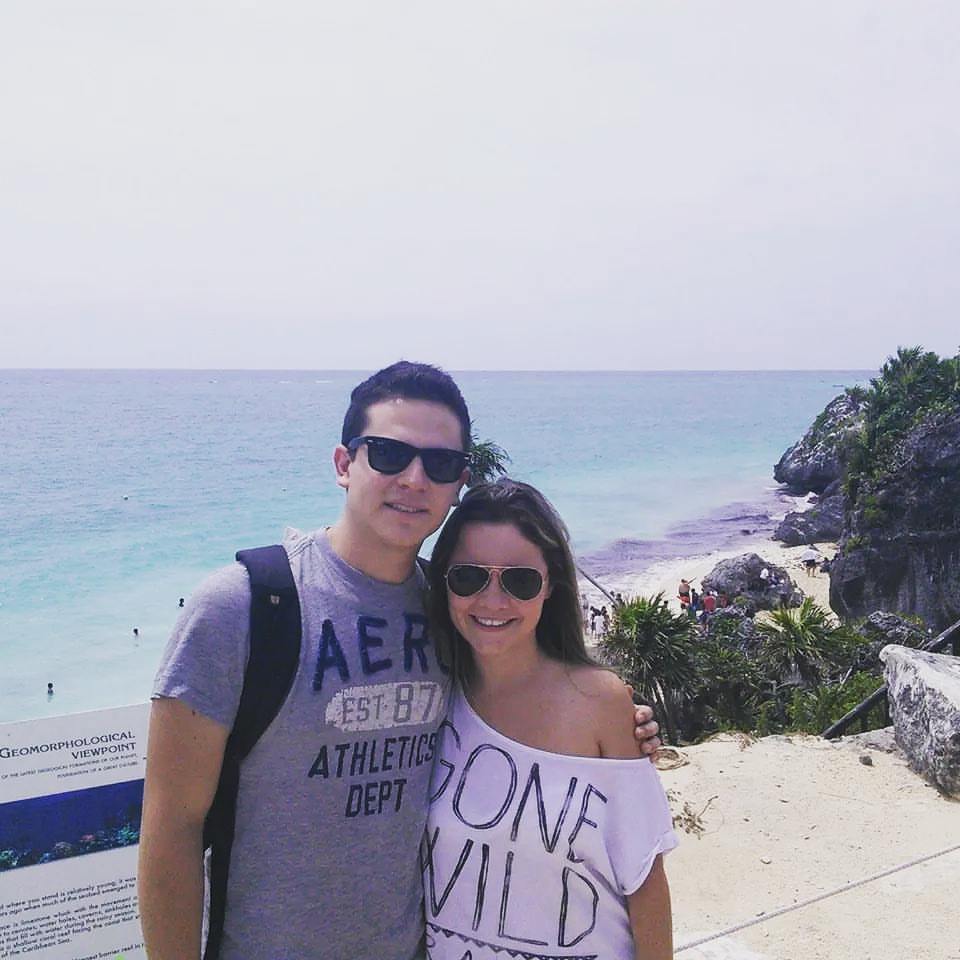 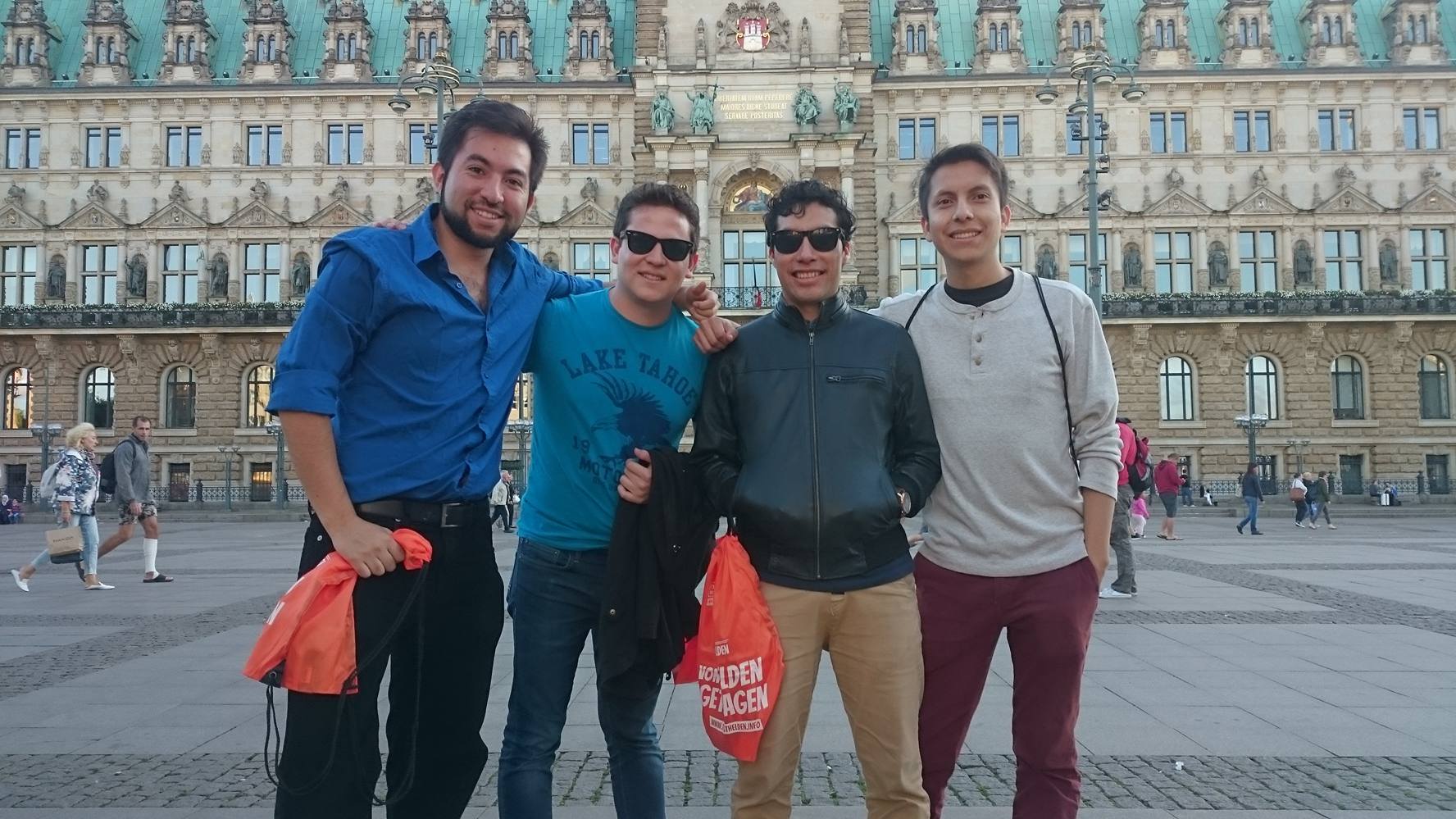 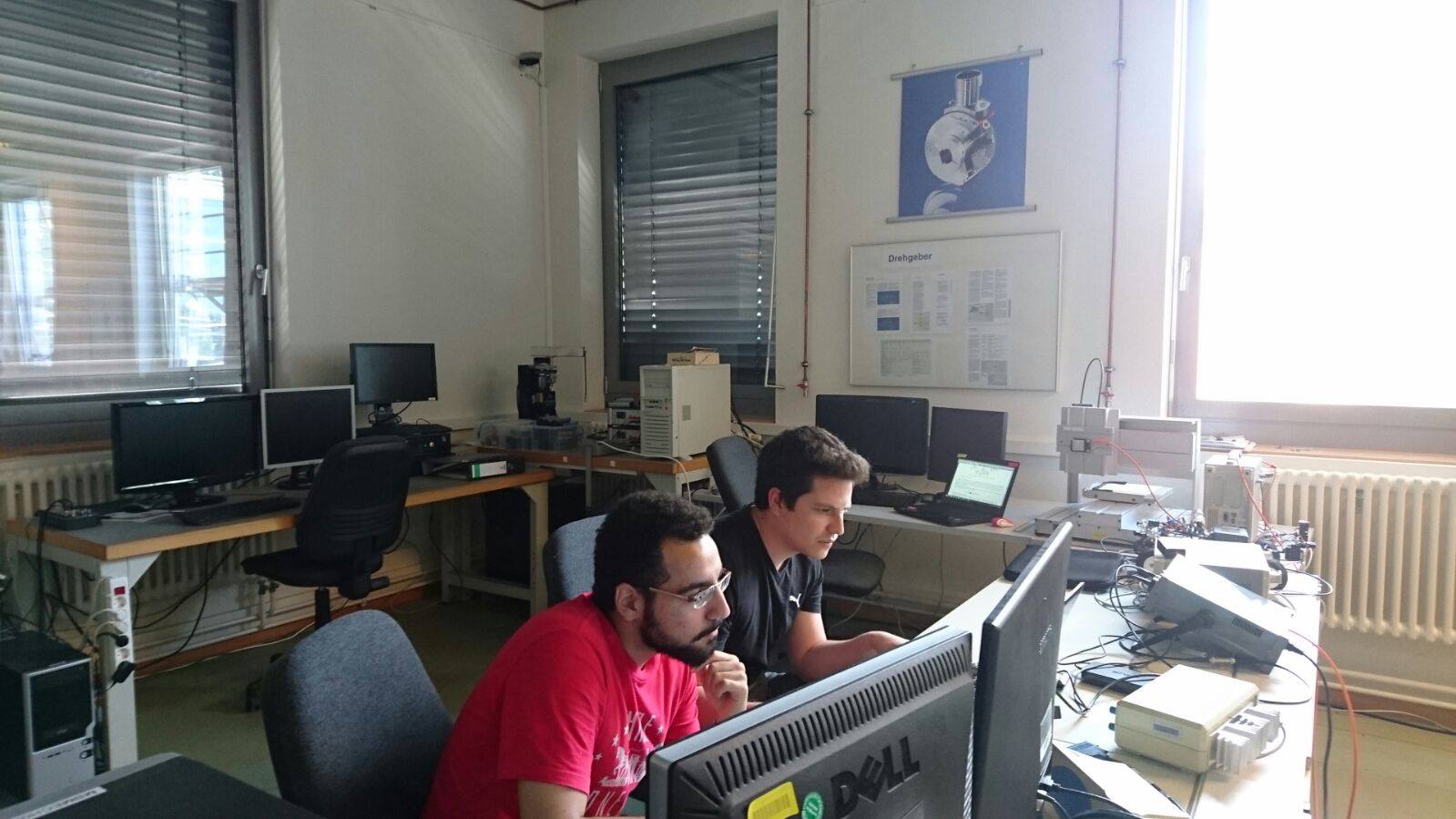 TEST RIG CONTROL - Daniel Suárez Freile
2016